LUYỆN TỪ VÀ CÂU
LỚP 3
Từ ngữ về Lễ hội. Dấu phẩy.
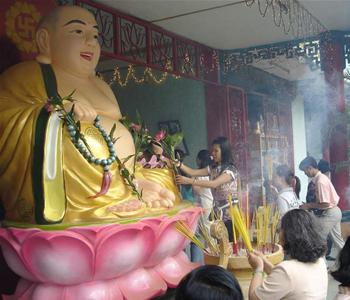 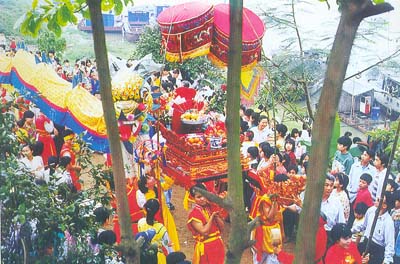 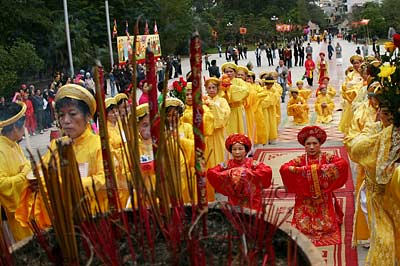 Hình ảnh buổi lễ
H×nh ¶nh buæi lÔ
H×nh ¶nh buæi lÔ
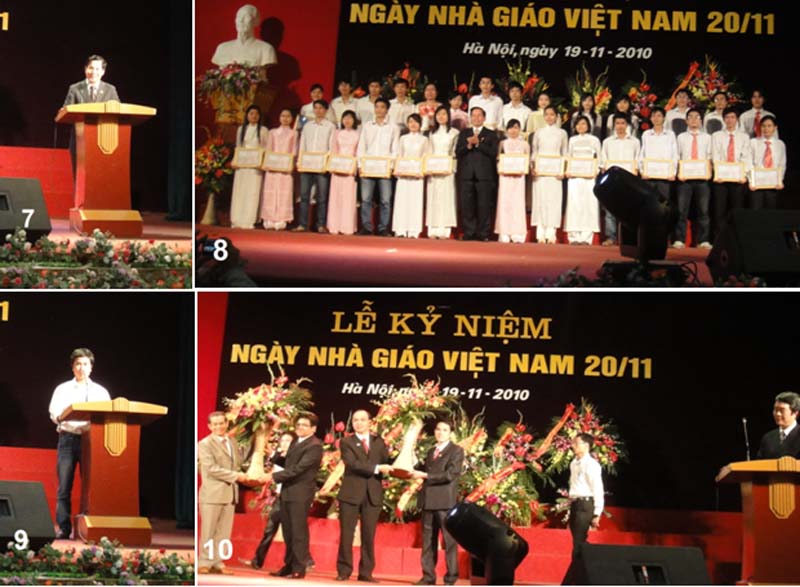 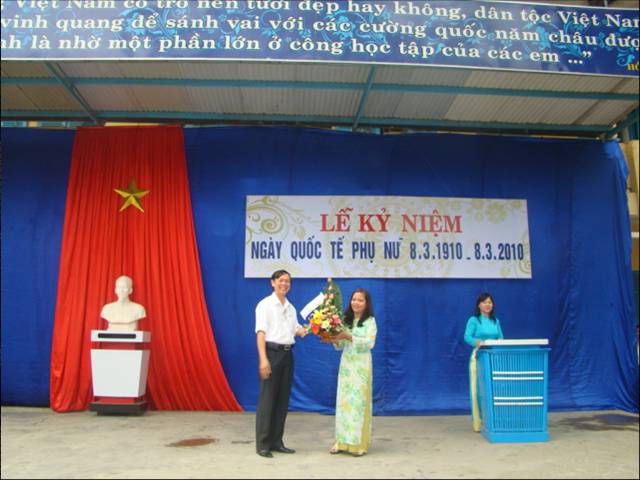 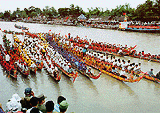 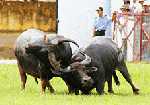 Những hình ảnh về hội
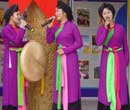 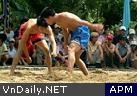 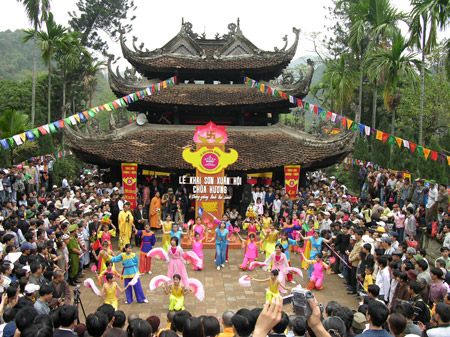 Hình ảnh Lễ hội
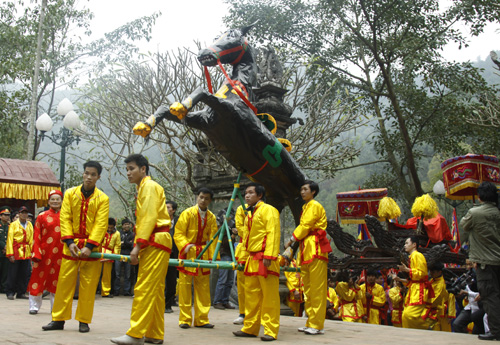 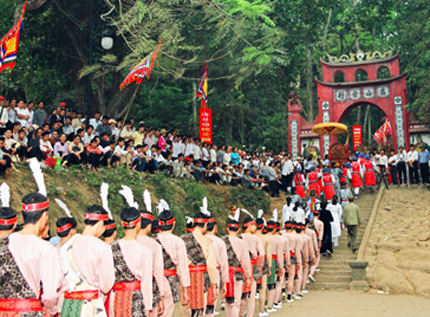 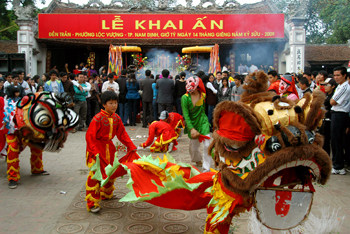 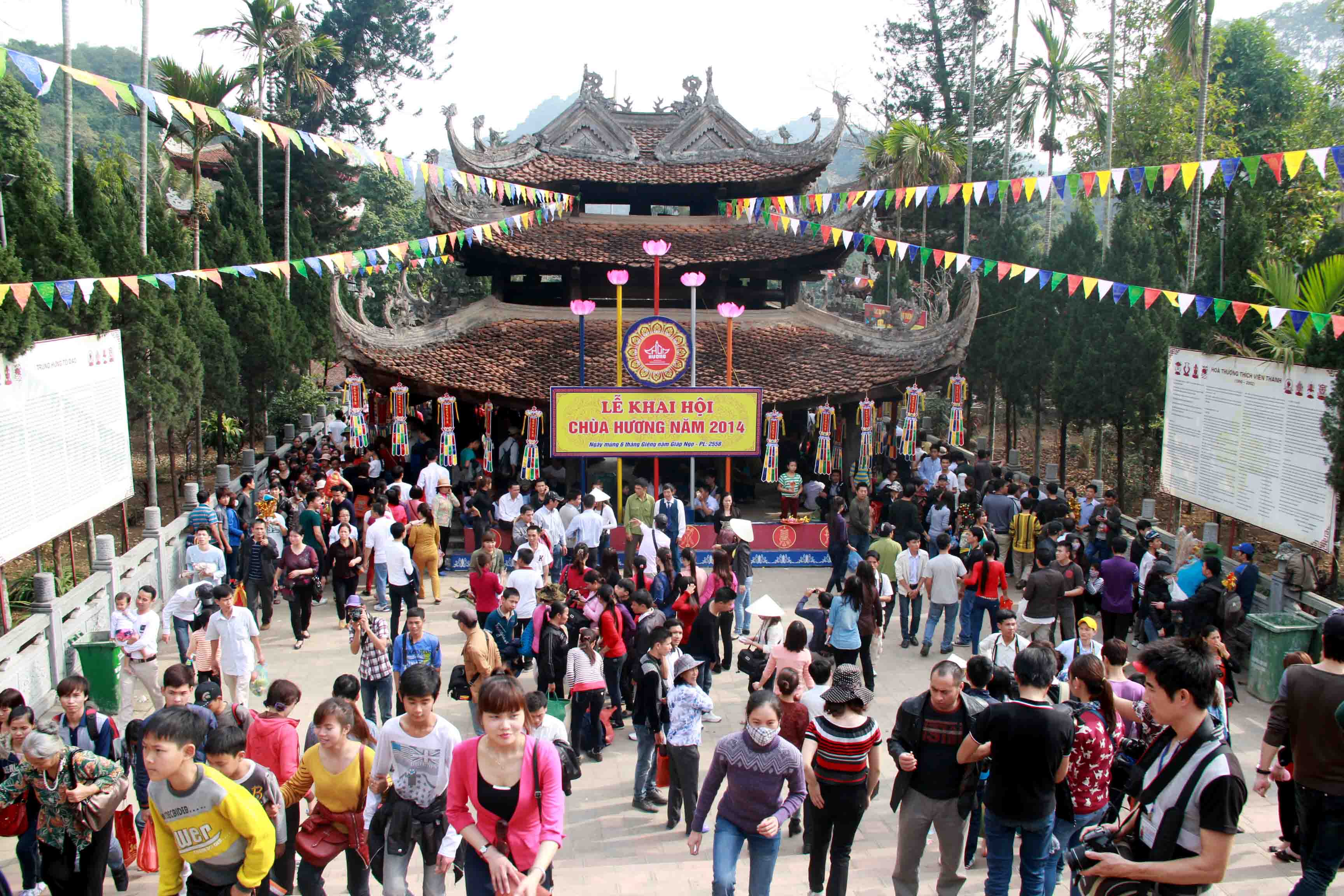 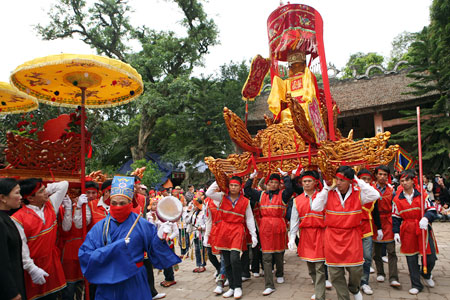 Hội Chùa Hương
Lễ hội Chử Đồng Tử
Hội Gióng
Lễ hội đền Trần
Lễ hội đền Hùng
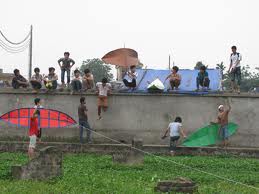 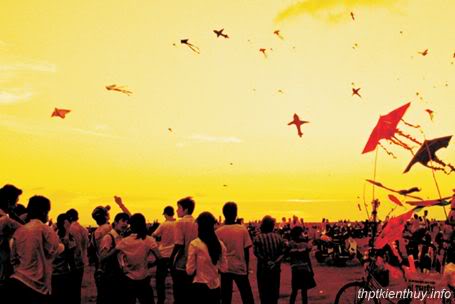 Hội thả diều
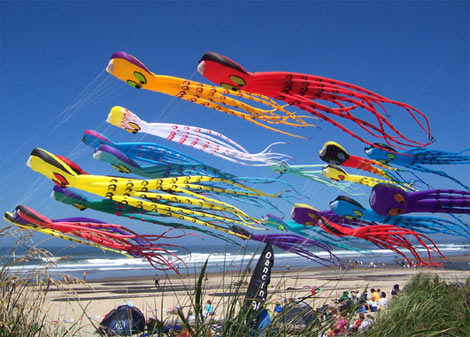 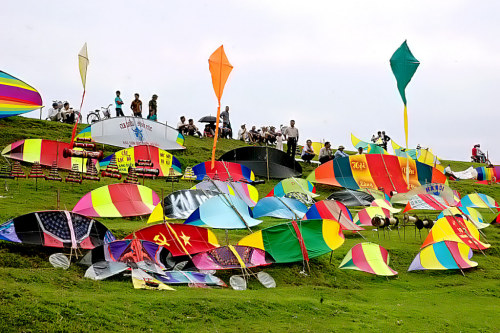 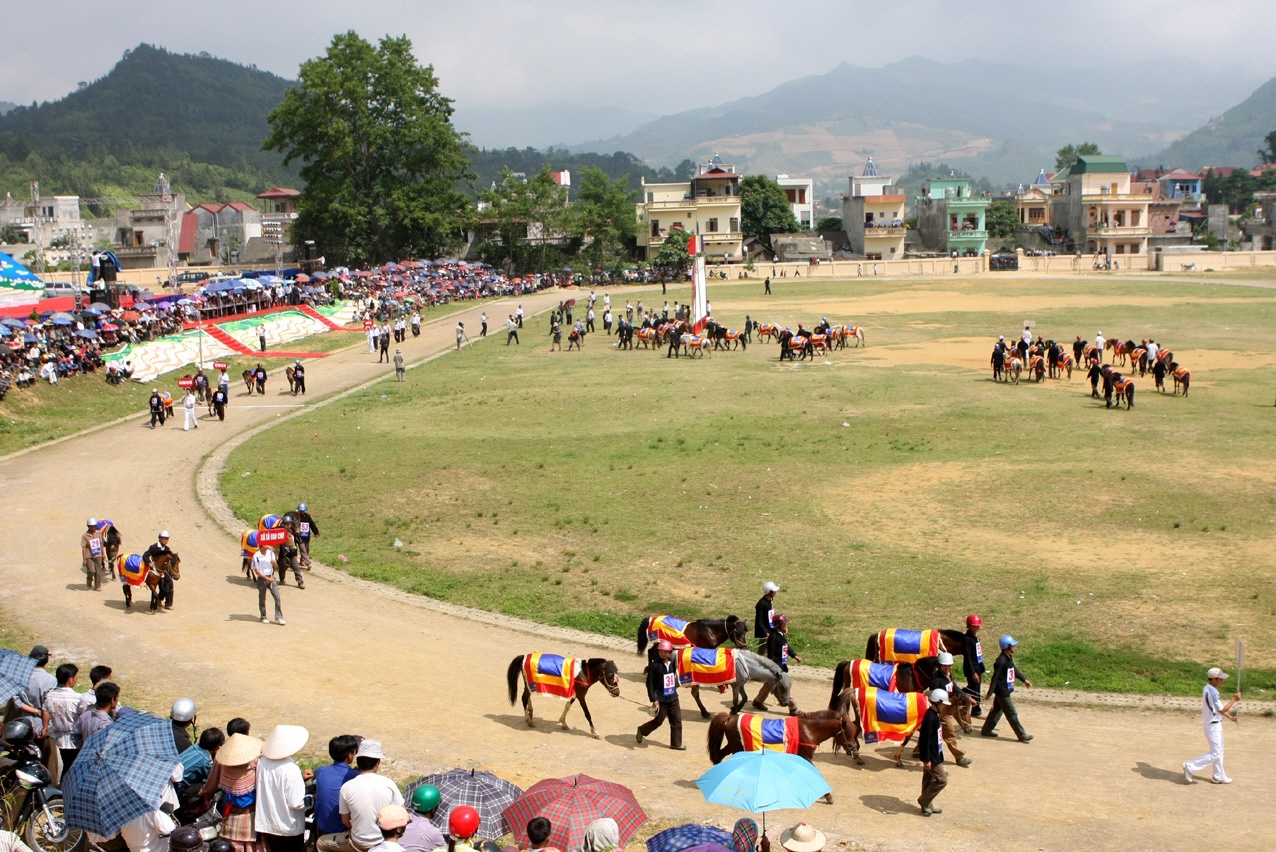 Hội đua ngựa
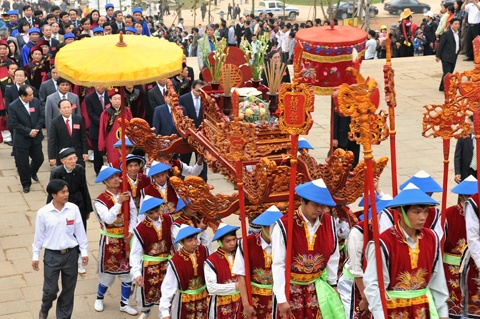 Lễ hội đền Hùng  
Rước kiệu vua Hùng Vương đời thứ XVIII
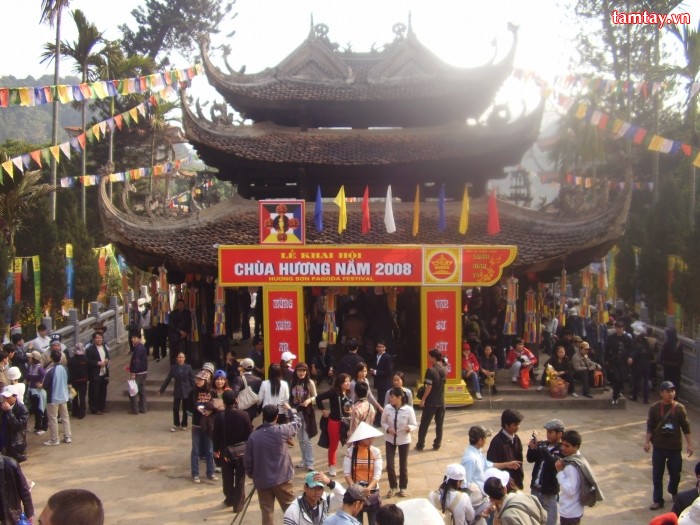 Lễ hội chùa Hương
Lễ hội Tháp Bà
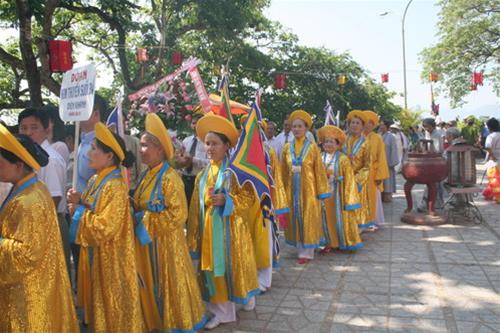 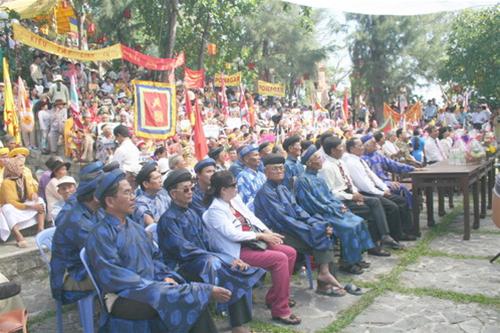 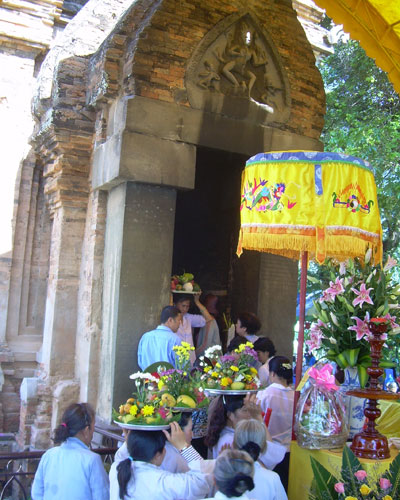 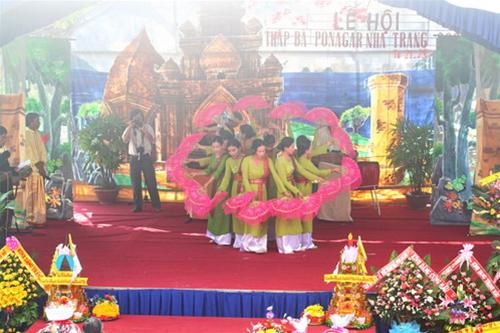 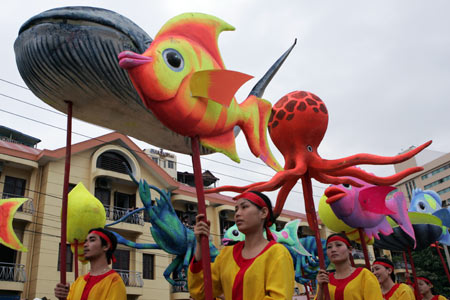 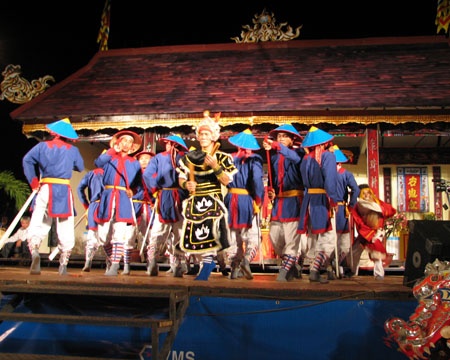 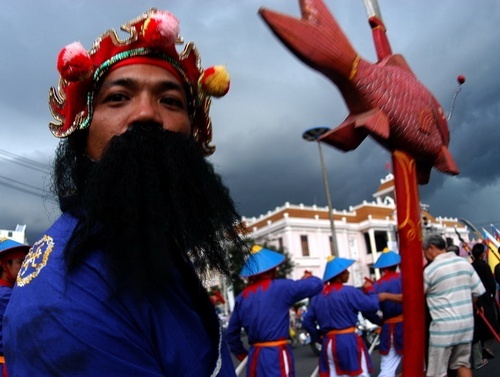 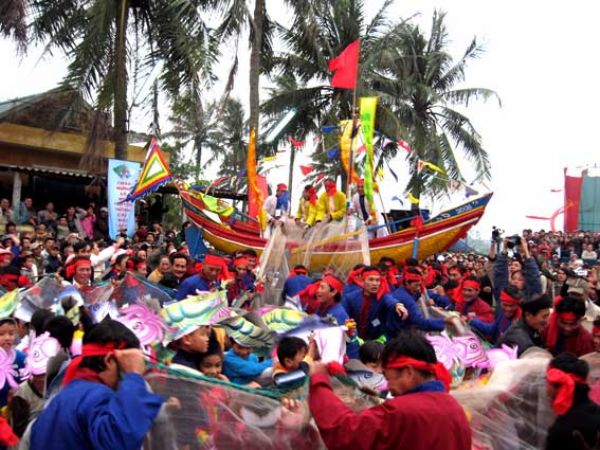 Lễ hội Cầu Ngư
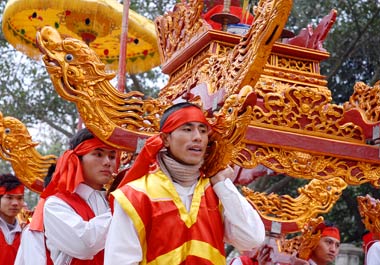 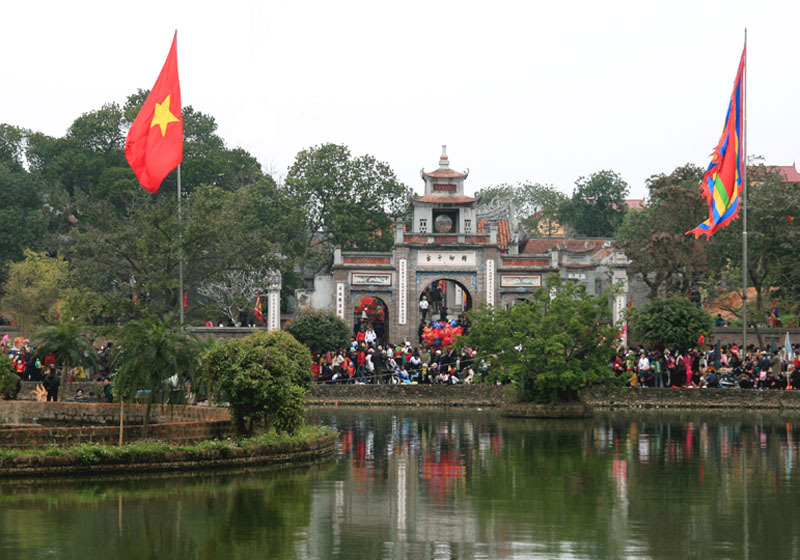 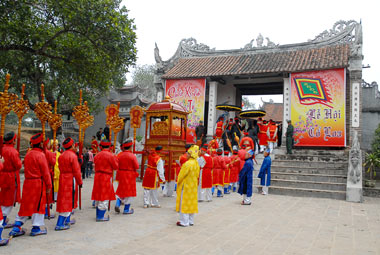 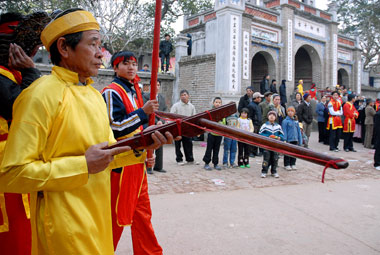 Lễ hội thành Cổ Loa
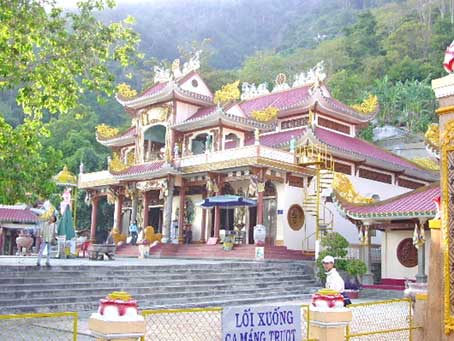 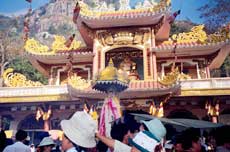 Lễ hội núi Bà
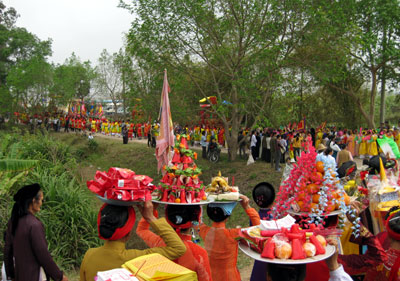 Lễ hội Kinh Dương Vương - Lạc Long Quân - Âu Cơ
Vào lăng tế lễ Kinh Dương Vương- Lạc Long Quân - Âu Cơ
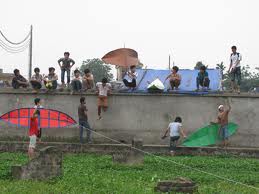 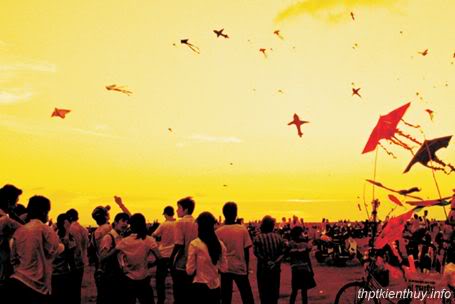 Hội thả diều
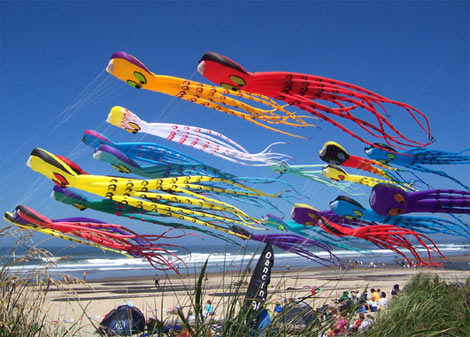 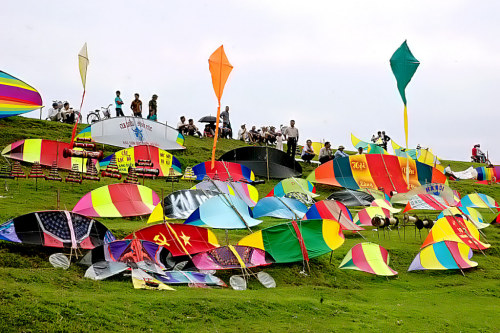 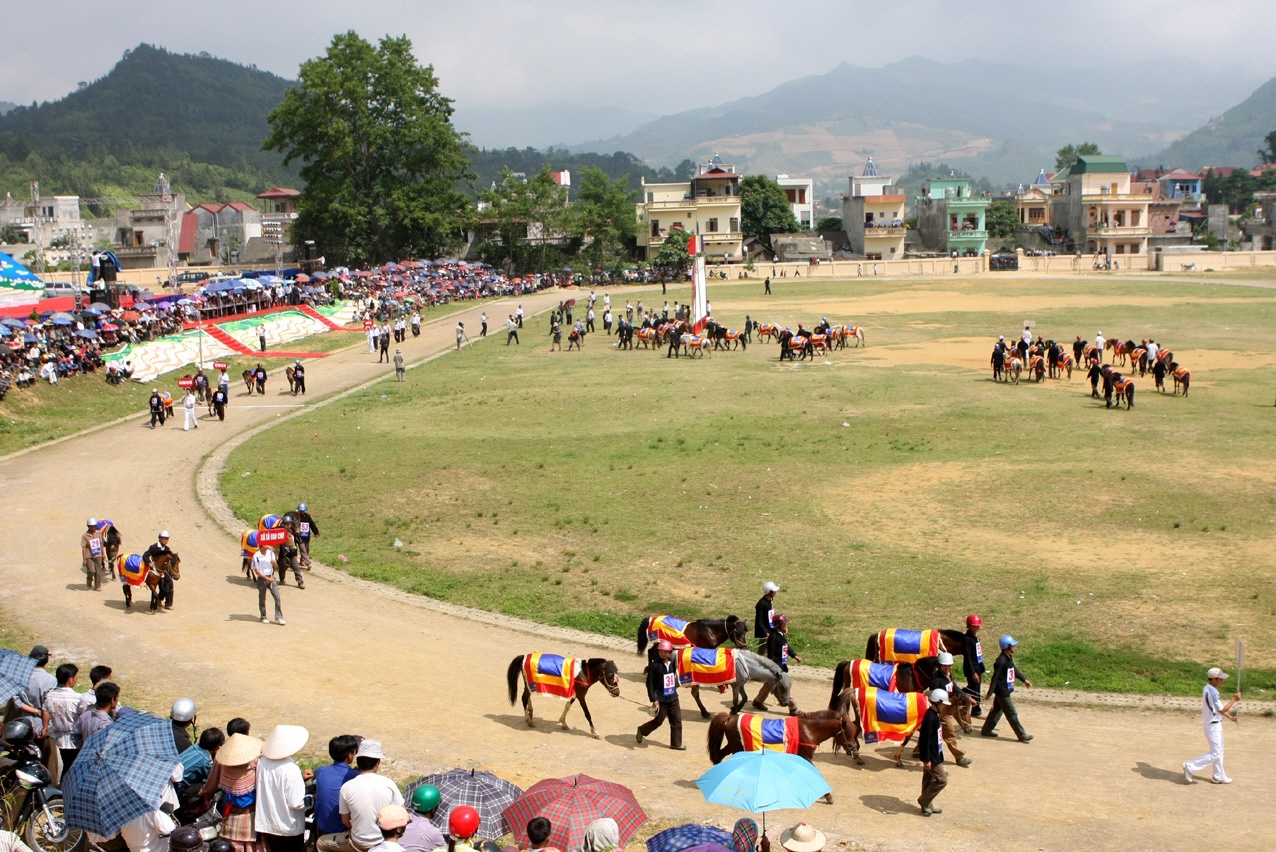 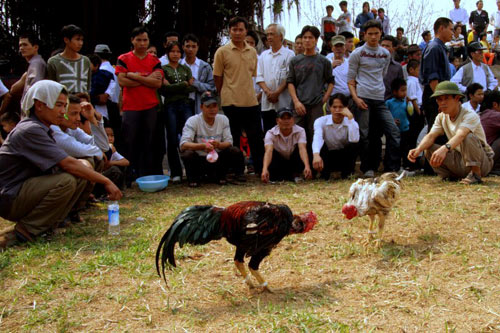 đua ngựa
chọi gà
Hội khỏe Phù Đổng
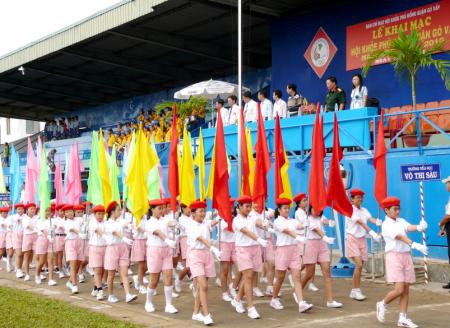 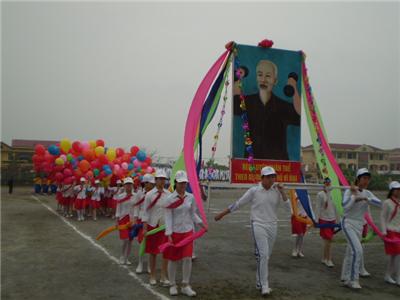 Xem ảnh một số hoạt động trong lễ hội và hội.
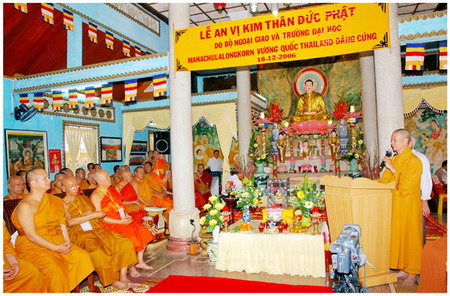 cúng Phật
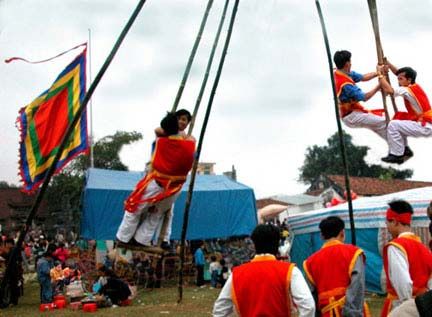 đánh đu
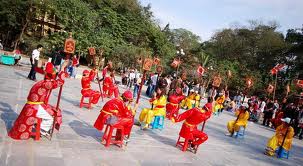 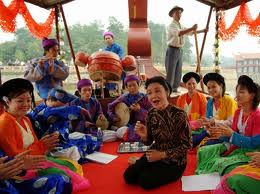 Chơi cờ người
Hát trống quân
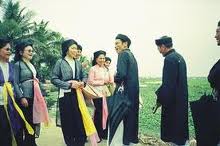 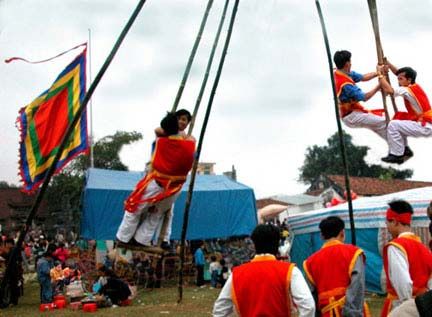 Đánh đu
Hát đối
Một số hoạt động trong lễ hội và hội
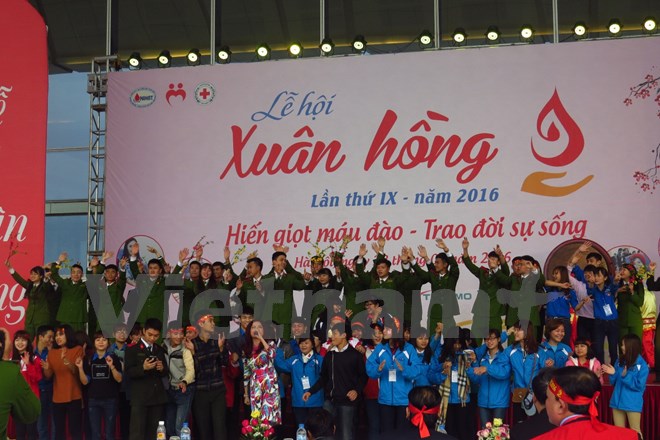 Lễ hội xuân Hồng
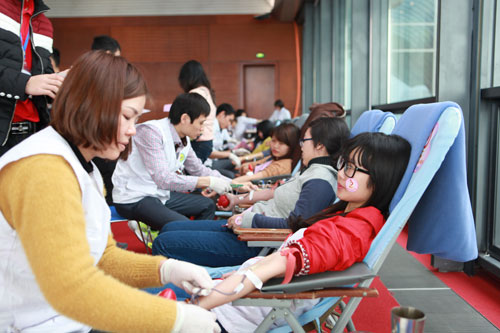 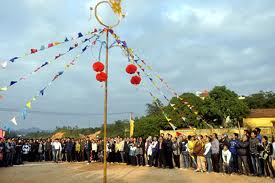 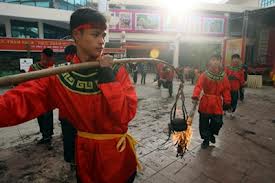 Thi thổi cơm
Ném còn
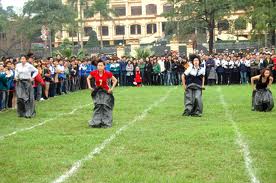 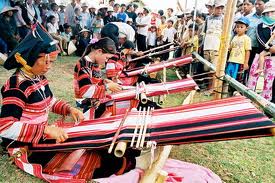 Dệt vải
Nhảy bao